Совместная деятельность педагога с детьми по экспериментированию «Воздух»
Клецина Е.А.
Воспитатель ГБДОУ №67
Выборгского района
г. Санкт-Петербург
2014 г. Младшая группа
Что нас ждет сегодня интересного?
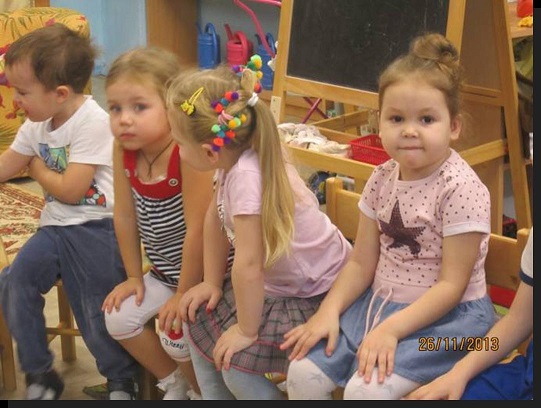 Что в пакете?
Он пустой и…
мягкий!
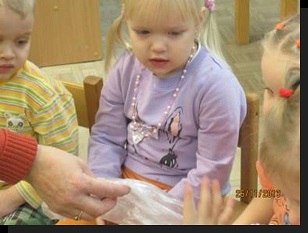 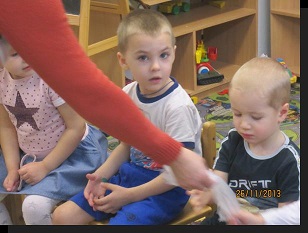 Вокруг нас воздух. Поймаем его в пакет!
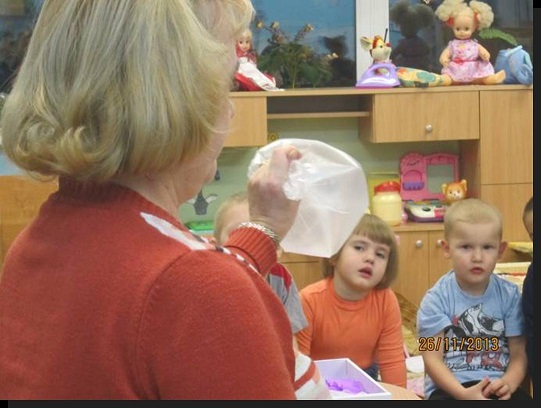 Пакет стал упругий
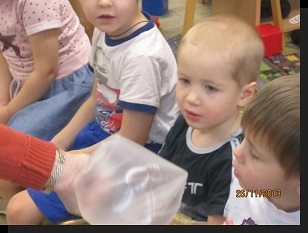 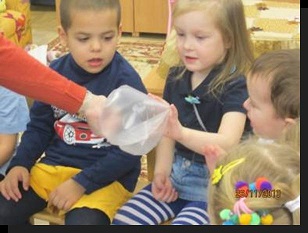 В нем воздух. Он невидимый, прозрачный, легкий.
МЫ ВОЗДУХОМ ДЫШИМ, ОН НУЖЕН ВСЕМУ ЖИВОМУ. МЫ ЕГО ВДЫХАЕМ И ВЫДЫХАЕМ.
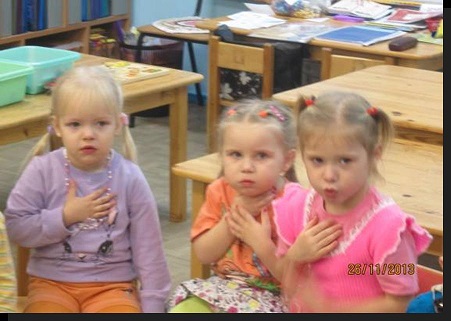 ПОЙМАЕМ ВОЗДУХ В ЛОВУШКУ
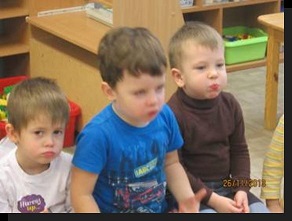 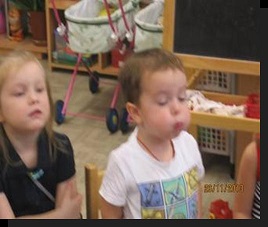 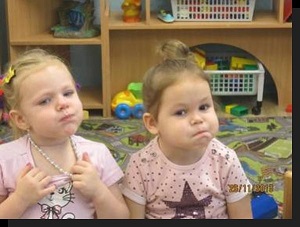 Выпускаем воздух на волю тонкой струйкой.
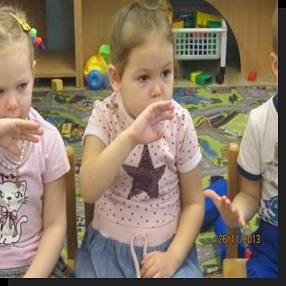 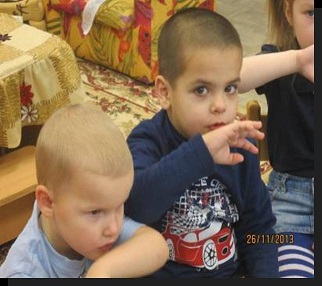 Ленточки танцуют. Они, как живые!
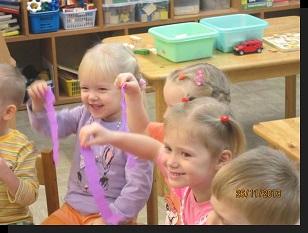 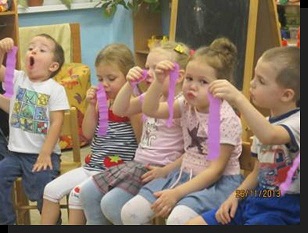 Мы опять чувствуем воздух!
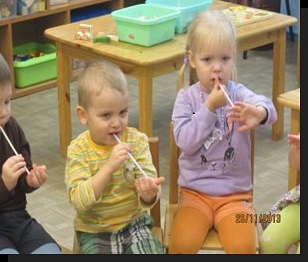 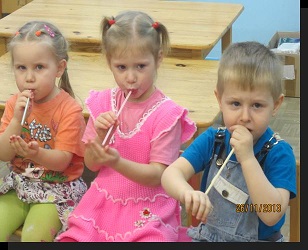 Подуем через трубочку в воду…
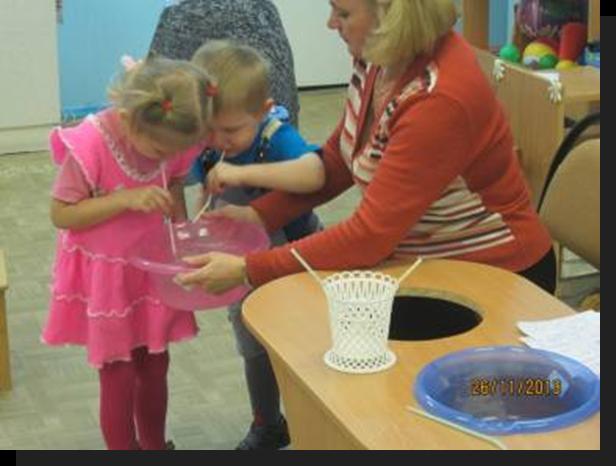 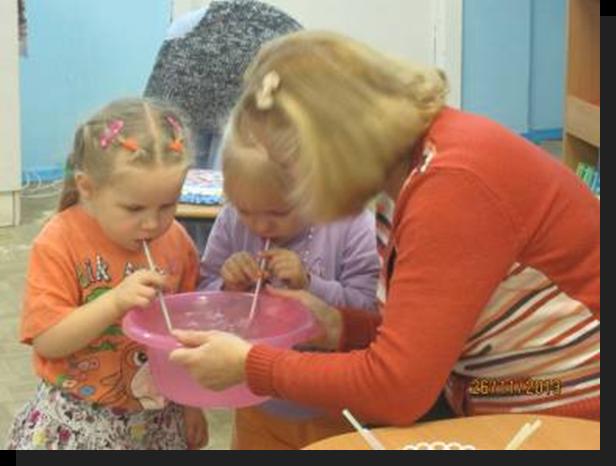 СКОЛЬКО МНОГО ПУЗЫРЕЙ!
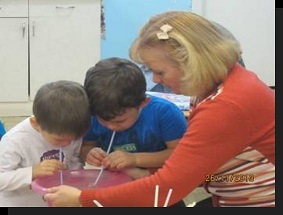 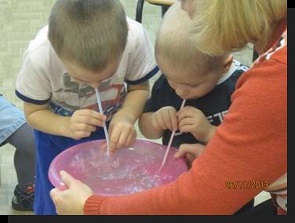 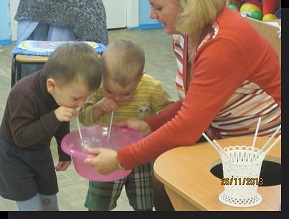